VIDEO KHỞI ĐỘNG
LÀM VIỆC NHÓM
Đo¸n tªn 
cảnh đẹp quª hương
1
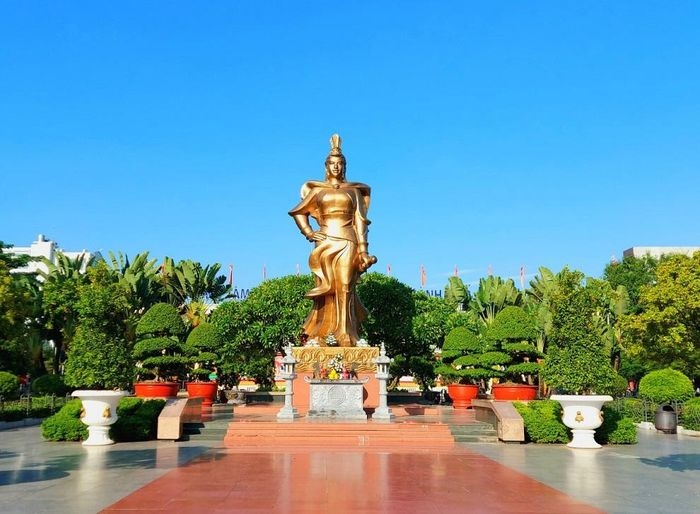 2
4
3
NÚI VOI
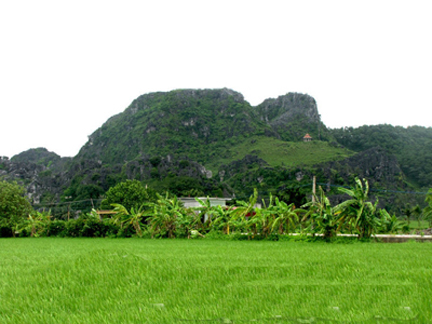 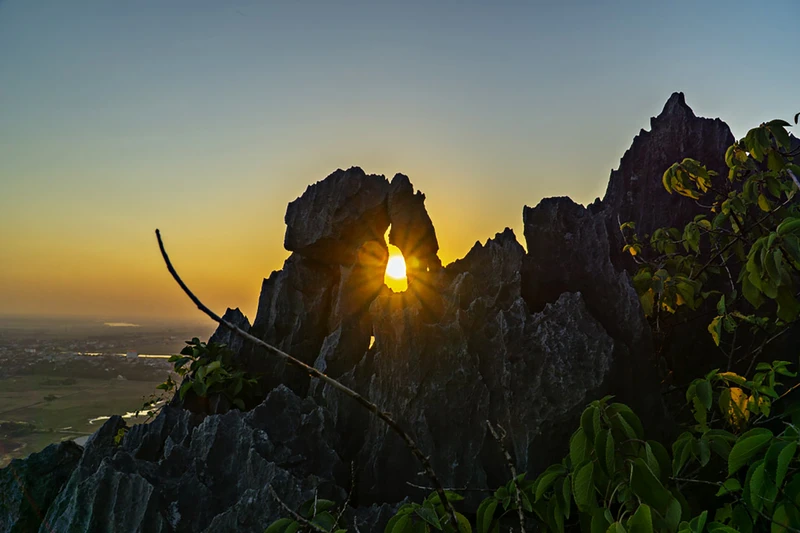 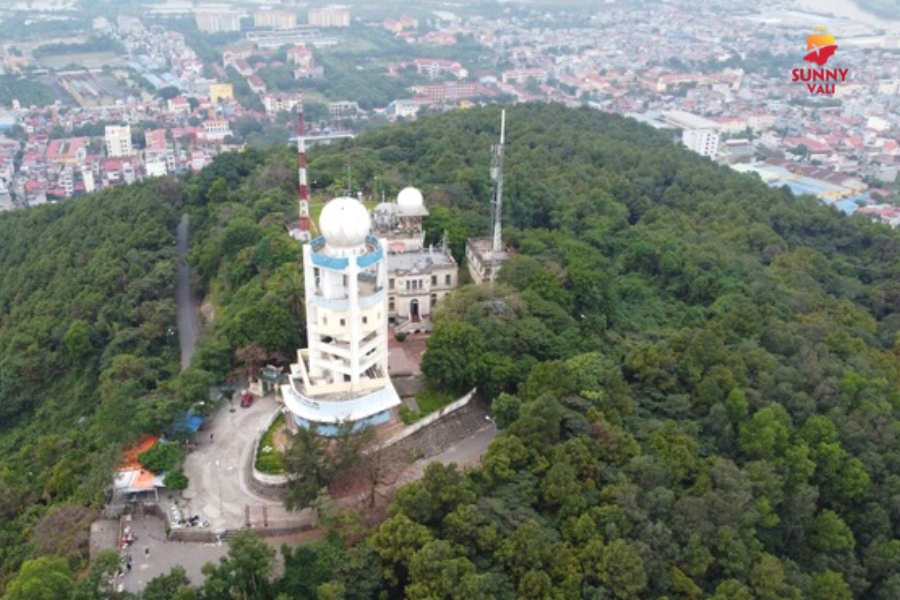 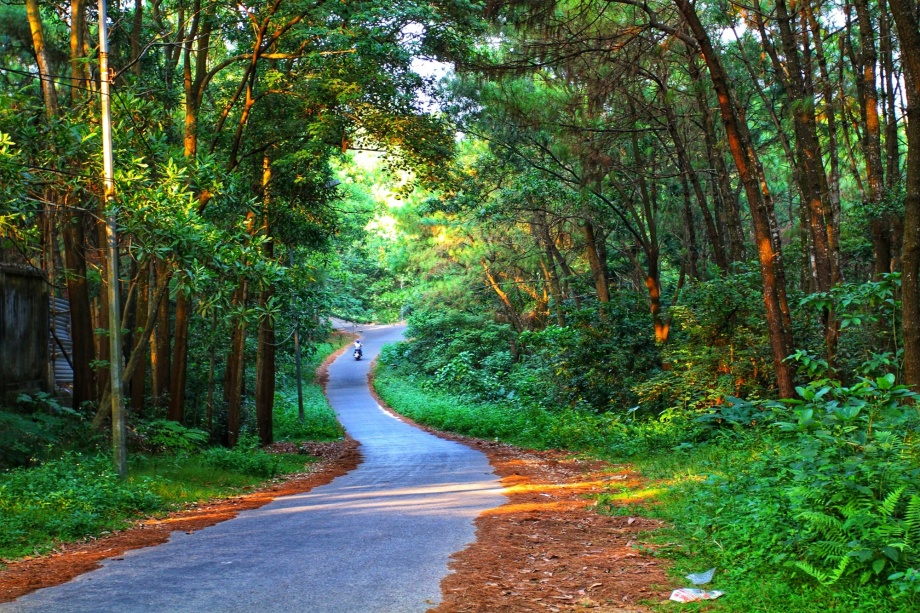 ĐỒI THIÊN VĂN
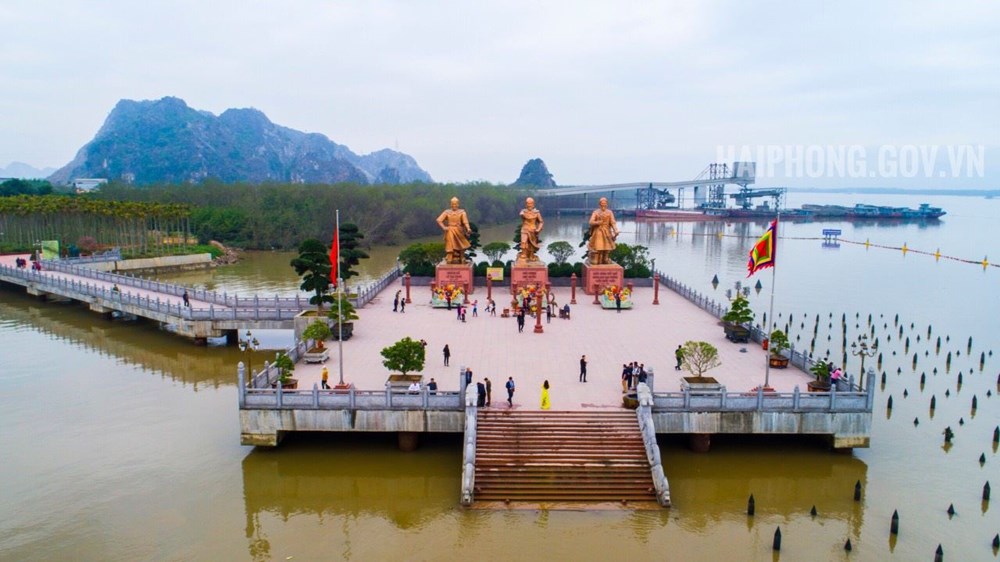 QUẢNG TRƯỜNG CHIẾN THẮNG – KHU DI TÍCH BẠCH ĐẰNG GIANG
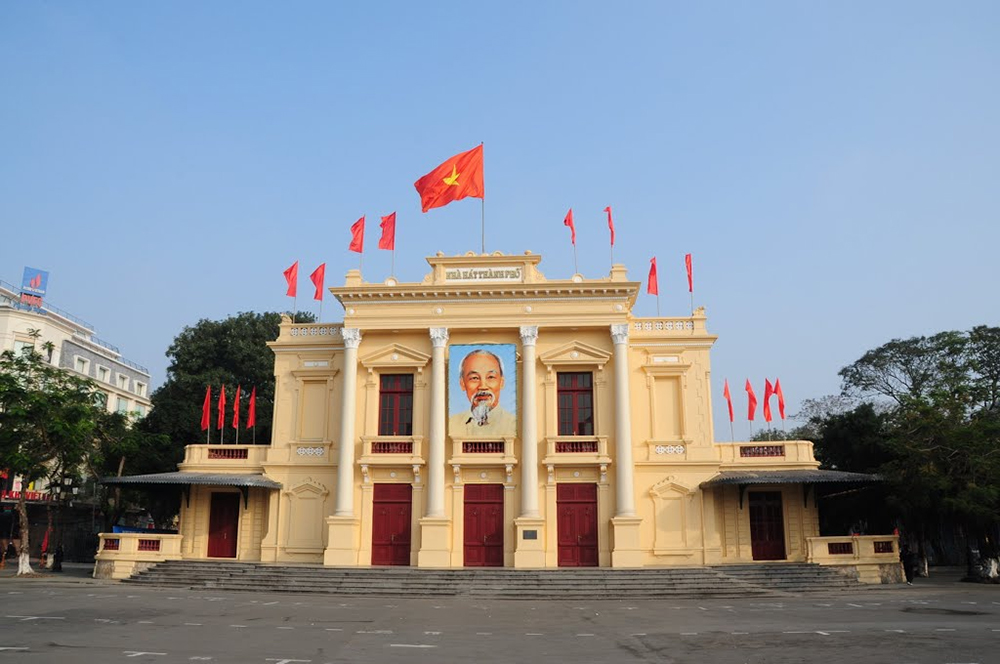 VIDEO GIỚI THIỆU TƯỢNG ĐÀI NỮ TƯỚNG LÊ CHÂN
VIDEO GIỚI THIỆU VƯỜN QUỐC GIA CÁT BÀ
2. Xây dựng kế hoạch tham quan một cảnh đẹp của quê hương
- Bước 1: Lựa chọn địa điểm tham quan.
- Bước 2: Dự kiến thời gian và những việc cần chuẩn bị cho chuyến tham quan.
Đồi Thiên Văn
Tượng đài nữ tướng Lê Chân
10-15 phút
Núi Voi
15-20phút
15-20 phút
Trường Thành FRAM
25-30 phút
Trường Tiểu học Nguyễn Du
55-60 phút
Cát Bà
35-40 phút
40-45 phút
30-35 phút
Đồ Sơn
Khu di tích 
Bạch Đằng Giang
Đền Nhà Mạc
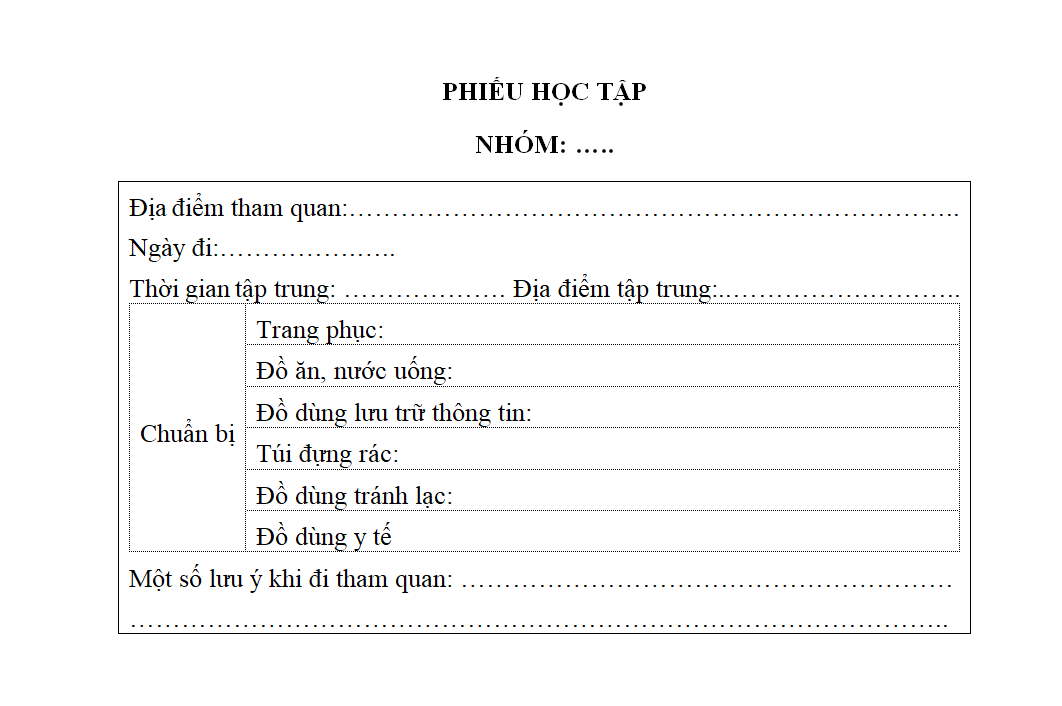 t
Video bài hát Bạch Đằng Giang